Sinh hoạt câu lạc bộ Mừng Đảng mừng Xuân Canh Tý 2020
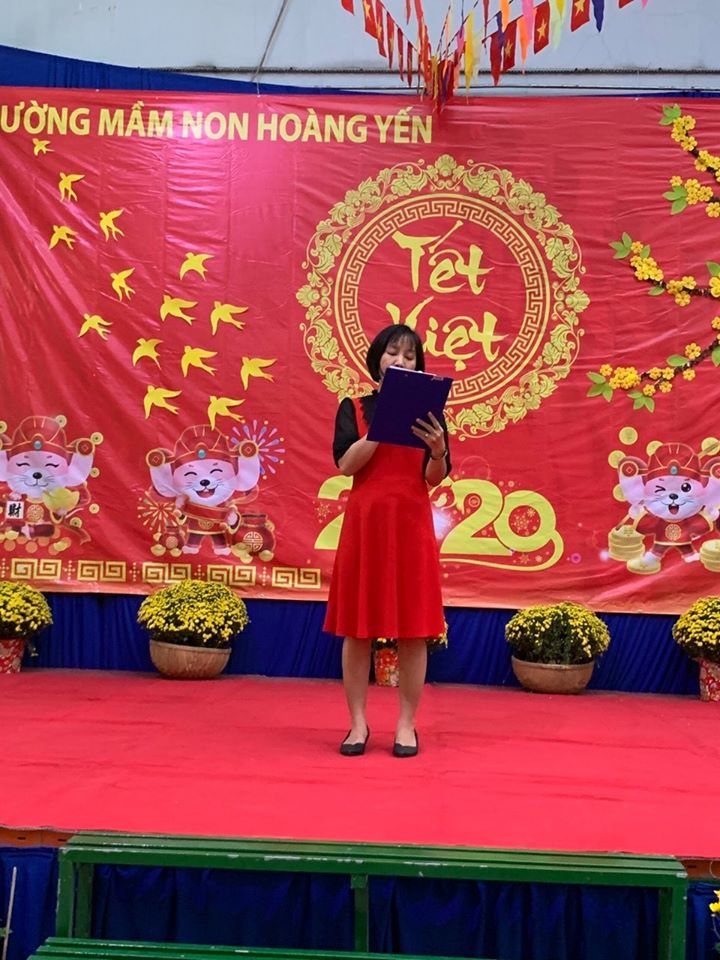 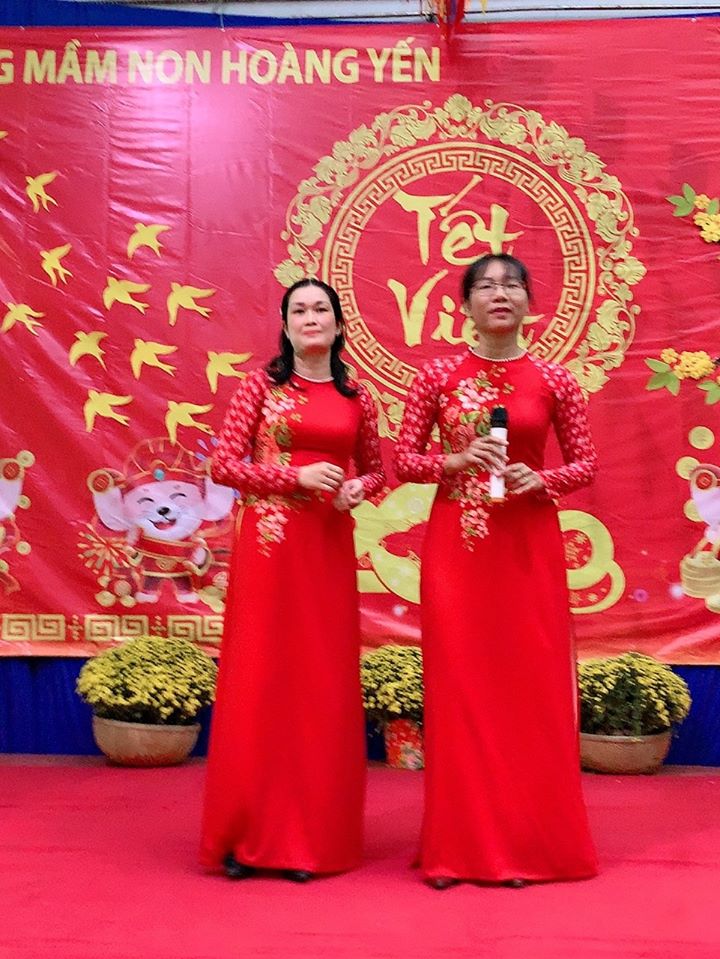 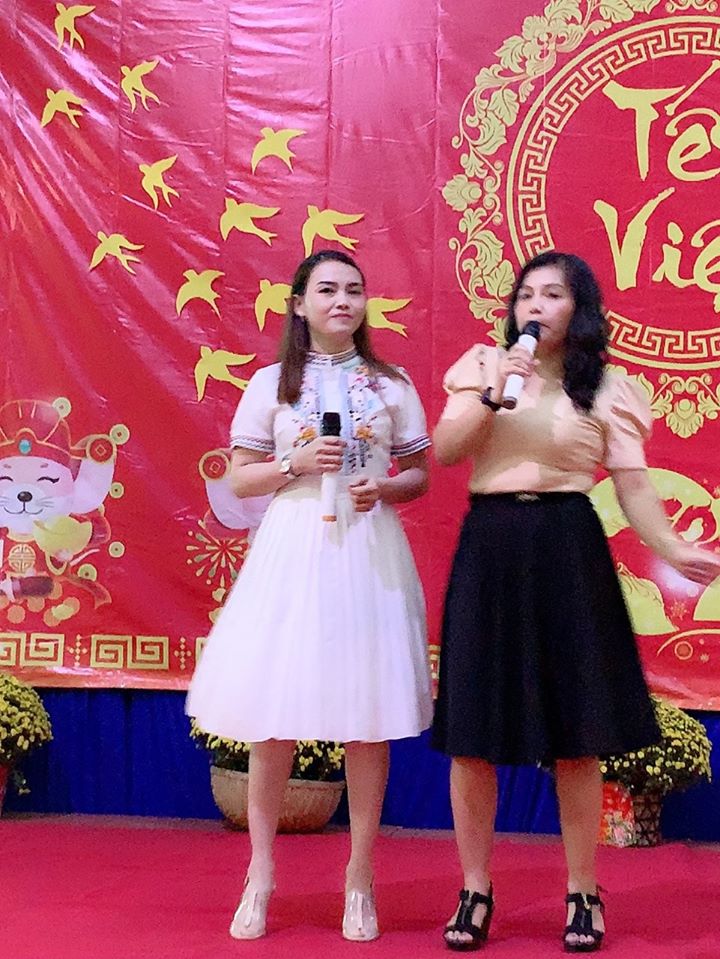 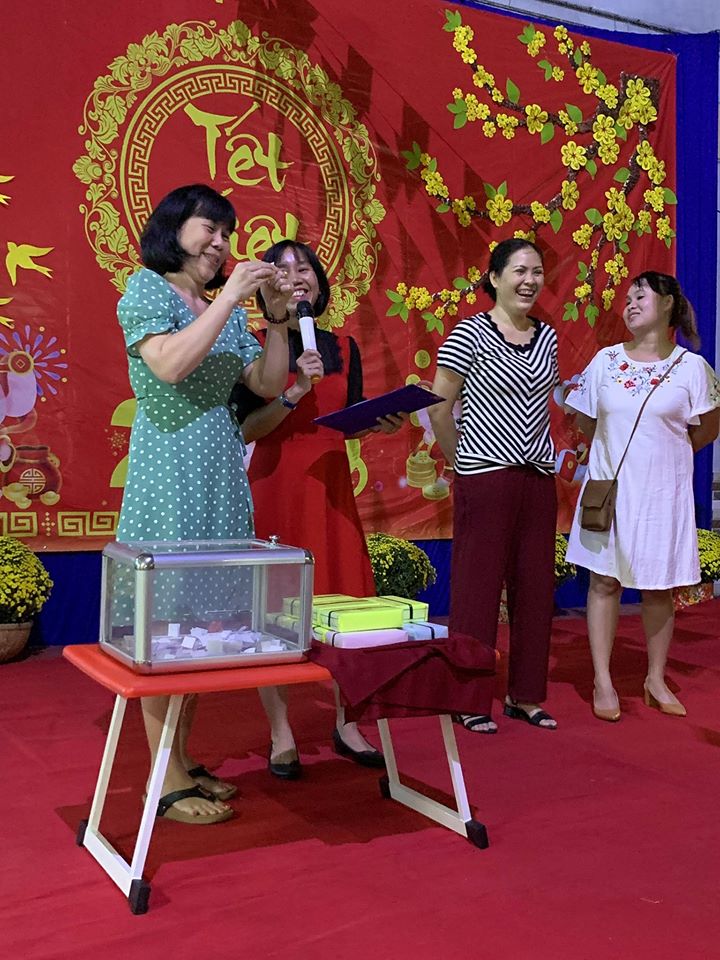 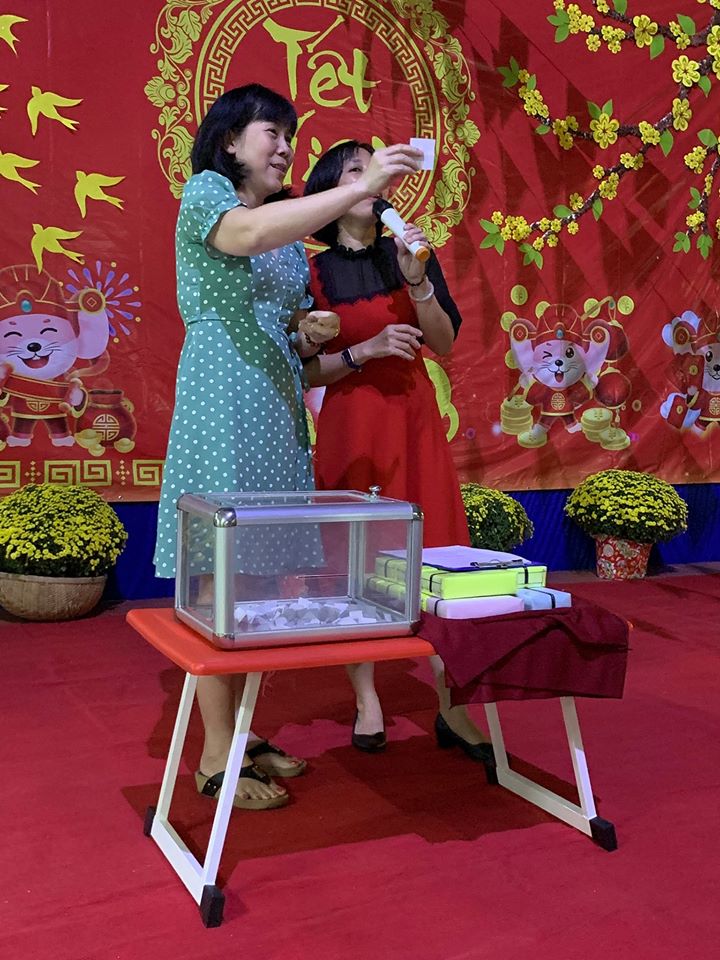 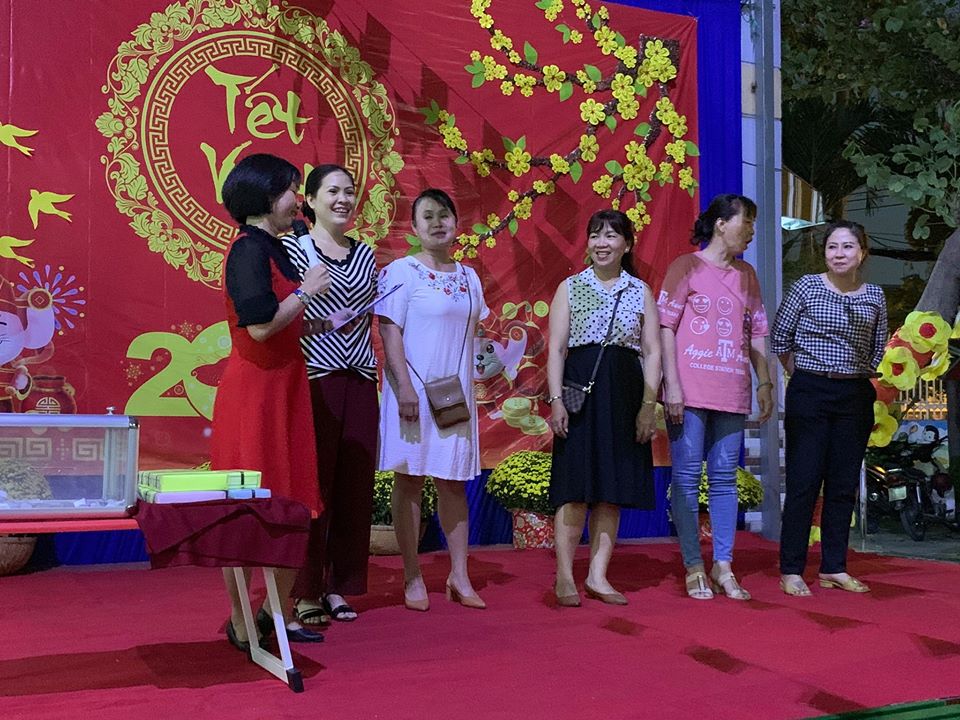 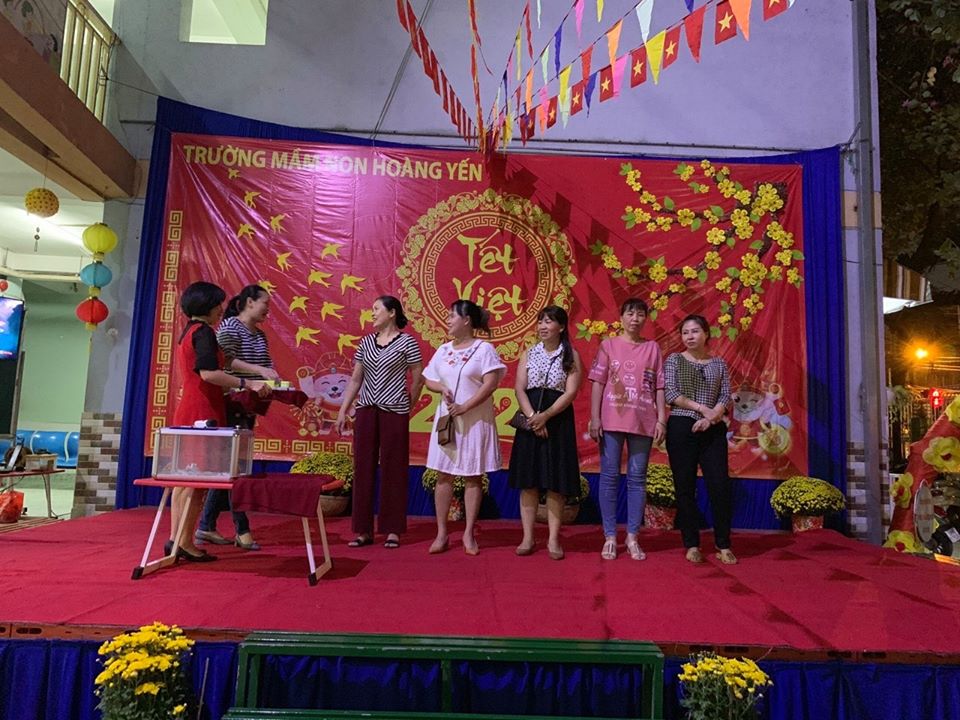 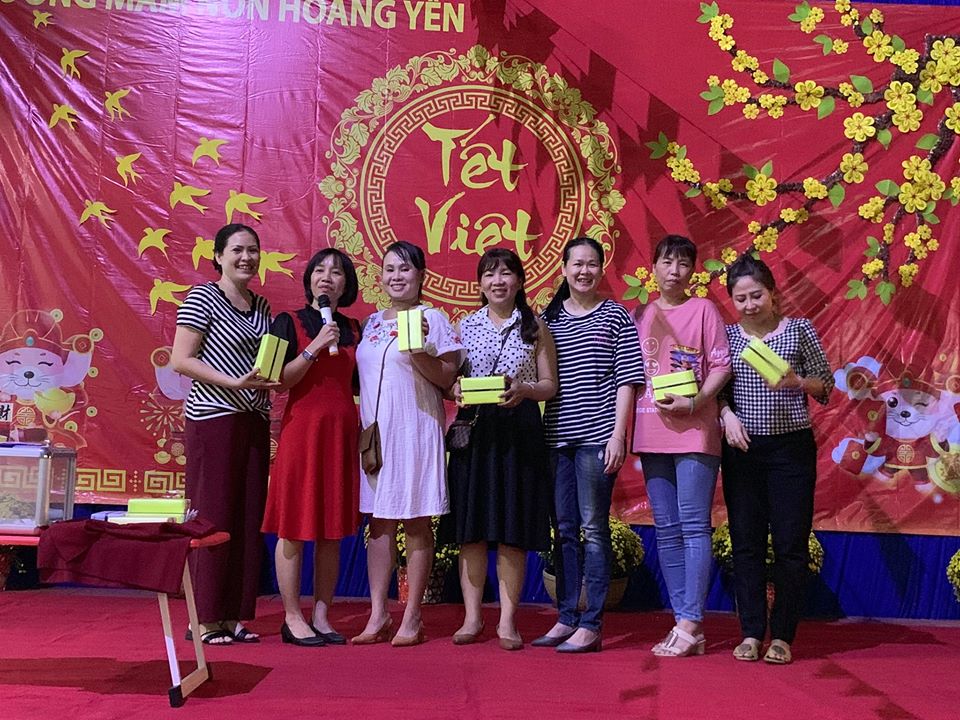 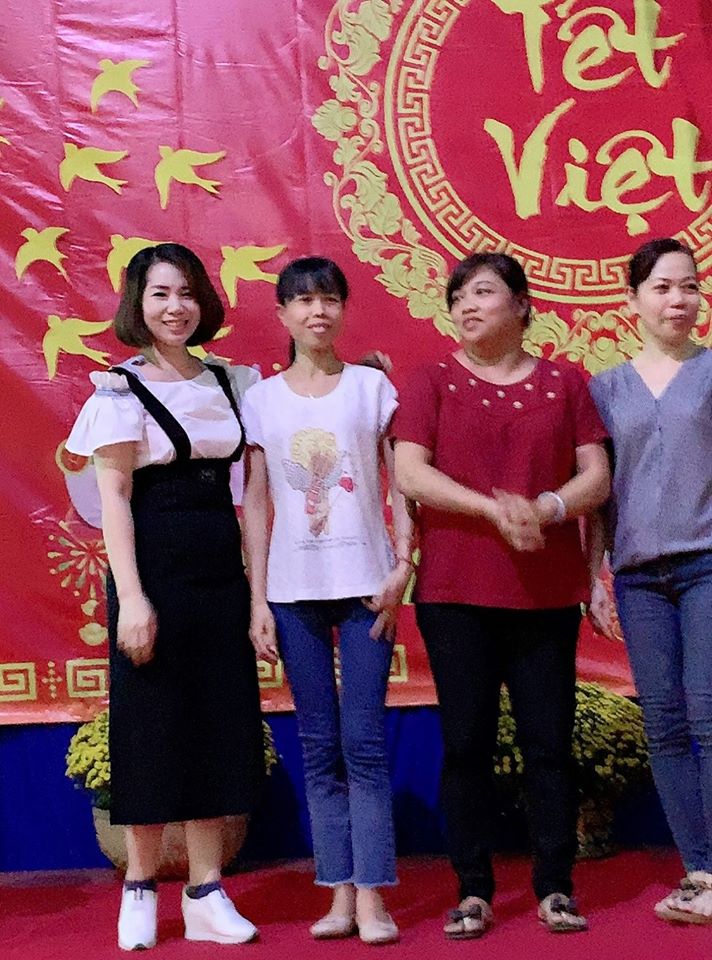 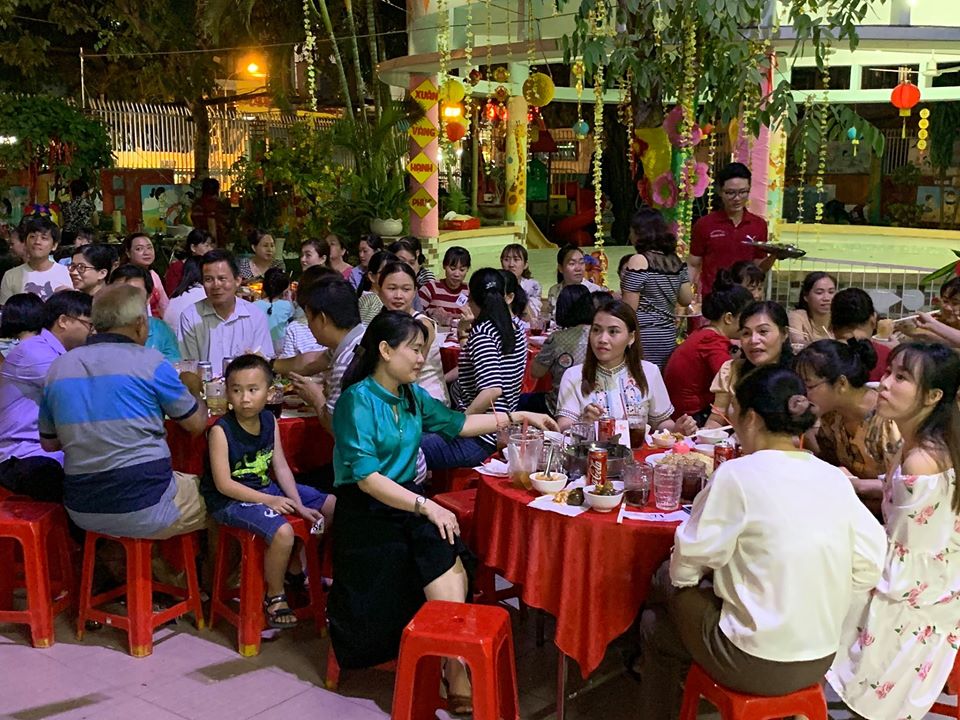 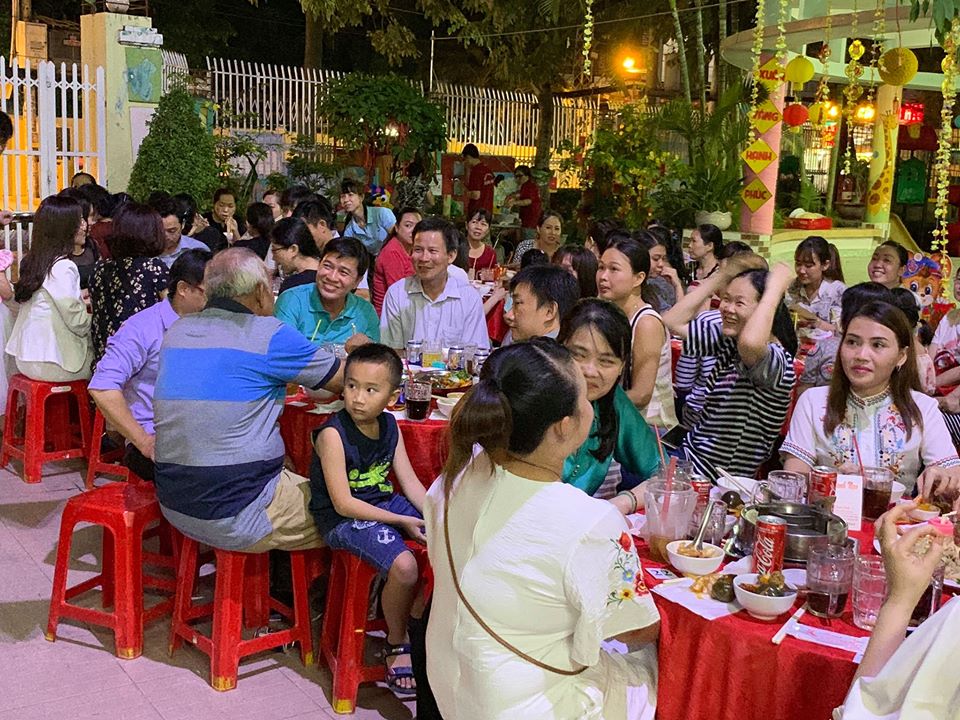 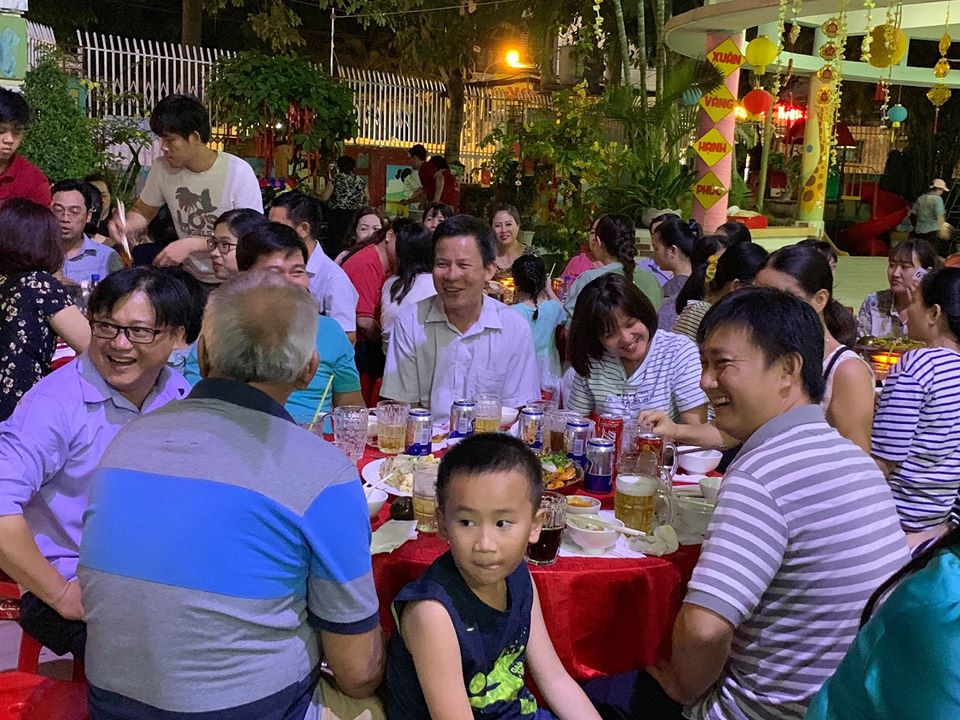